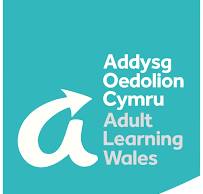 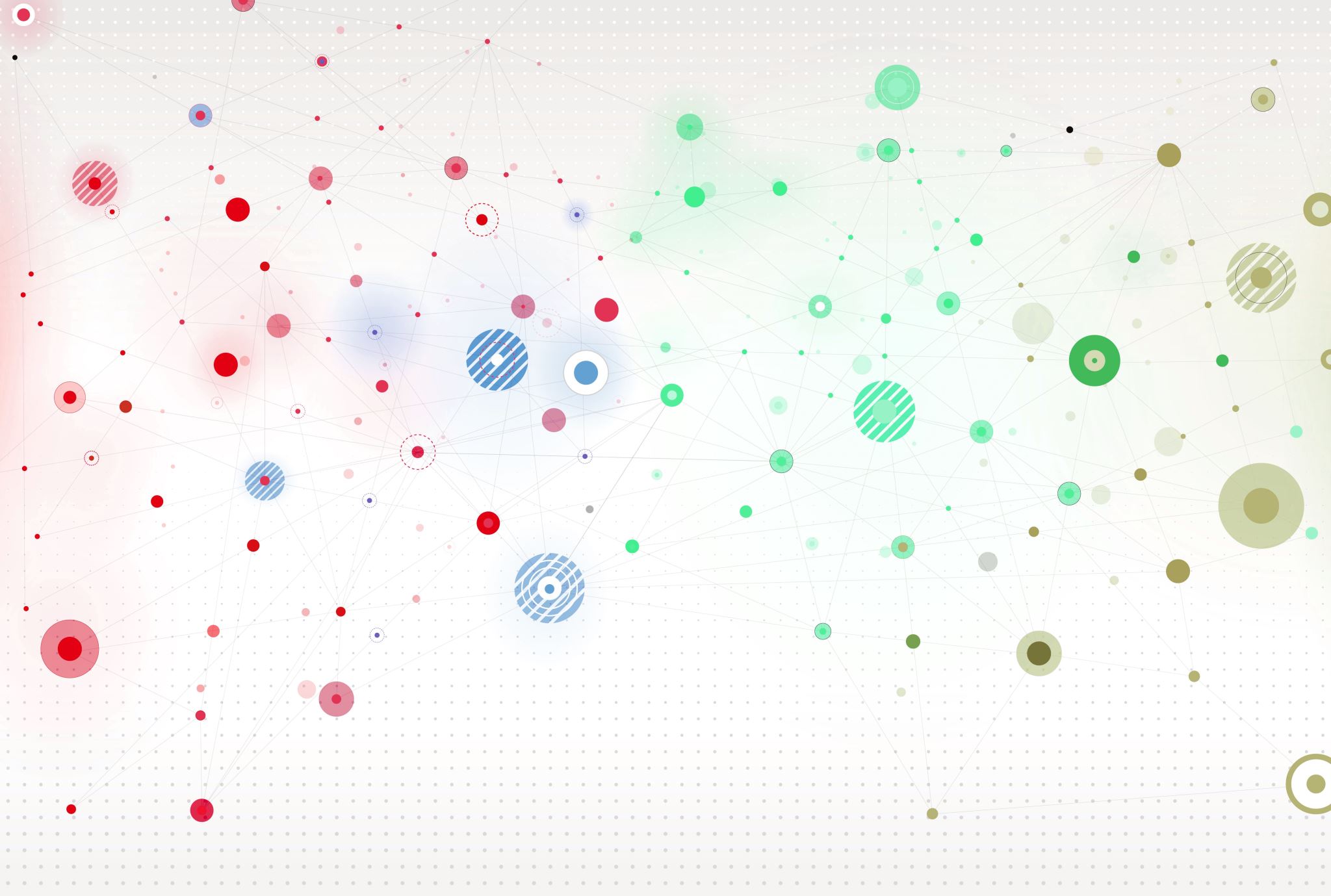 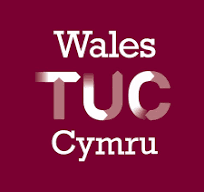 Trade Union Congress Health and Safety Conference Wales
Adult learning Wales Trade Union Tutor Darren Thelwell
Safety Representatives
Safety Representatives
The TUC and Trade Unions are committed to supporting Trade Union Safety Representatives to enable them to contribute to continuous improvements within the workplace for the safety welfare of all the membership.
Safety Representatives within the workplace will involve the membership as part of the on-going changes within the workplace to ensure that all members feel a part of the Trade Union within the workplace.
Main points
Legal part – There is a set of regulations for safety representatives which is called Safety Representatives Safety Committees Regulations 1977
This set of regulations sets out the rights of the Safety Representative and what you can do as a Safety Representative.
The main points the employer needs to consult with Safety Representatives in good time about significant changes to safety changes to working practices an example of this would be the introduction of new equipment.
Main points
This requires more than just having a safety committee meeting, the safety committee needs to regular they need to be planned agenda items submitted from the management and the Trade Union so both have time to look, into them
Consultation happens in good time this gives the Safety Representatives the time to research it, if necessary, before giving management the Trade Union response or any other ideas
Management to respond to Safety Representatives email communications in a timely manner
Inform and involve Safety Representatives in accident investigations also this should include workplace inspections as part of the Safety Representatives role as well as time off for Trade Union training courses
Role of the safety Rep
The Health and Safety at Work, etc. Act 1974 (HSWA) requires employers to consult safety representatives to promote health and safety at work. Section 2(6) of the HSWA requires employers to consult safety representatives to develop arrangements that promote cooperation and ensure the effectiveness of health and safety measures. Section 2(7) of the HSWA also establishes a framework for safety committees to review measures taken to ensure employee health and safety. 
The rights are laid out in the regulations that a Trade Union Safety Representative is covered in the SRSCR 1977[brown book]
Safety rep continued
Health and safety Representatives have a key role in the workplace, they work the employer on health and safety and welfare by representing the members health and safety interests to ensure everyone has a safe working environment
Safety Representatives work with other branch officials within the workplace on many issues in the workplace which can interlinked with  industrial issues but by working as an organised unit within the branch
Employers must consult with their employees about health and safety
Employers must consult with their employees directly or through health and safety representatives where they have been appointed
Effective consultation with workers can have a positive impact on general health and safety within a workplace. An employer may spend a great deal of time and effort putting in procedures in place to manage health and safety, but if they are not committed to workers then they will never be used properly. Consulting with workers improves motivation and engagement with the organisation.
Employers must consult with safety rep’s
it can lead to  improvements in efficiency and productivity as well as improving the company's reputation through a good health and safety record. All workers have the right to know the health and safety implications of the work they are expected to carry out and give the employer feedback and raise concerns about health and safety. A joint approach between the employer and employees to health and safety and having an open-door approach will benefit everyone. It’s important that consultation measures are reviewed to ensure they work and are effective
Trade Union Health and Safety Representative has the right to:
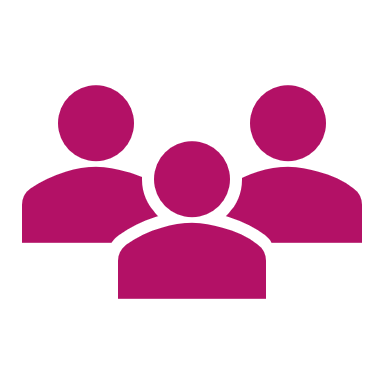 Attend meetings of safety committees.
investigating the causes of accidents
investigate potential and actual hazards and dangerous occurrences.
being consulted by the employer about issues relating to health and safety in the workplace
investigate members and colleagues’ complaints.
present members and colleagues’ concerns to management
carry out workplace inspections.
time off with pay as is necessary to carry out those functions and reasonable facilities and assistance.
Safety Representatives rights
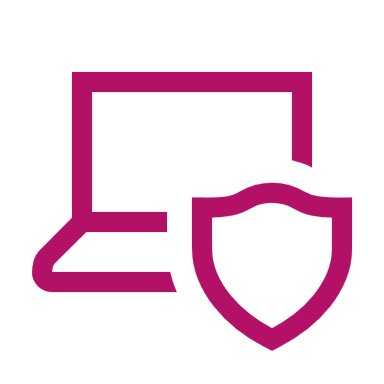 paid time off for training if the training is ‘necessary’ and ‘reasonable’.
receive information relevant to any matter that might impact upon health, safety, and welfare of the people the safety rep represents.
inspecting documents relevant to safety in the workplace
making representations to the employer
receiving information from HSE (Health and Safety Executive) inspectors/regulators, and representing members interest in meetings with HSE inspectors/regulators
receiving information from the employer
to be consulted on the planning and organising of any health and safety training
[Speaker Notes: to be consulted on the planning and organising of any health and safety training
In some respects, Trade Union appointed H&S reps have more rights and powers than Trade Union reps in the workplace.
The regulations state that no legal duties are placed on safety reps because of their functions and rights.
This means that a safety rep has no greater liability in law for health and safety breaches than any other employee.]
Safety Representatives rights
Safety representative’s rights
Safety representative’s rights
Safety representative’s rights
Safety representative’s rights
proposing to leave their workplace or any dangerous part of it, or refuse to return, in the event of what they reasonably believe to be serious and imminent danger, or 
 proposing to take action to protect against a perceived serious or imminent danger. 
The Public Interest Disclosure Act 1998 gives workers ‘whistle-blower’ protection in a range of circumstances, including raising issues relating to health and safety being endangered.
Health and safety committee
Functions of a health and safety committee in orgainsing the health and safety committee the committee should be involved in several activities.
Identifying current health and safety hazards and problems.
Identifying appropriate measures to eliminate or control the hazards and risks
Safety committees
Identifying effective union strategies for raising health and safety issues as part of the orgainsing campaign to solve the issue
Reviewing risk assessments within the committee putting forward recommendations to reduce or eliminate the hazards
Serving as the point of contract for the membership of any health and safety concerns and building involvement in the union’s health and safety efforts
Safety rep’s rights
Employers cannot restrict the time that Health and Safety Representatives need to undertake their Functions.
 
The key functions of a safety rep are:
• representing workers in consultations with employers
• investigating potential hazards and dangerous occurrences 
• examining the causes of accidents, dangerous occurrences, and diseases
Safety rep’s rights
• investigating complaints by members 
• making representations to the employer 
• carrying out workplace inspections 
• representing employees in consultations with inspectors 
• receiving information from inspectors 
• attending joint health and safety committee meetings.
Safety rep’s rights
In general, employers must make available to safety reps all the information necessary to enable them to fulfil their functions.
 
Employers must provide any help and facilities reasonably required by safety reps to carry out their functions. Union safety reps must be provided the time off with pay to carry out their safety reps’ duties and to undergo TUC- or union-approved training. 
These are minimum rights. Many union safety reps negotiate rights to facilities, information, and time off that go well beyond the legal minimum.
Safety rep’ rights
Trade union safety reps are protected from victimisation for any acts or omissions in their execution of their duties – the law gives safety reps rights, not duties.
Must establish a joint safety committee if requested to do so by two or more trade union health and safety reps.
Inspections
Regulation 5 gives safety representatives an entitle­ment to inspect the workplace, or a part of it, provided the employer has been given reasonable notice in writing of their intention to do so and the representative has not inspected it or that specific part of it in the previous three months.
They may carry out more frequent inspections by agreement with the employer who must provide the facilities and assistance that the safety representatives may reasonably require, though the employer is entitled to be present at the workplace during the inspection.
Inspections
Inspections after accidents
Under Regulation 6, where there has been a notifiable accident or dangerous incident at a workplace, and provided it is safe for an inspection to be carried out, safety reps may inspect the relevant part of the workplace. They need to notify the employer.
The employer, in turn, is required to provide facilities and assistance as may reasonably be needed. The test of reasonable is what the safety representative needs, rather that what the employer can provide.
Inspections
Obtaining documents
Safety representatives often do not appreciate their powers under Regulation 7 to inspect documents at work. The employer has, on reasonable notice, to make relevant documents that are required to be kept under the Health and Safety at Work Act 1974 available and allow safety reps to take copies.
There are of course exceptions:
information the disclosure of which would be against the interest of national security
information that cannot be disclosed without contravening a prohibition imposed by statute
Inspections
any information relating specifically to an individual, unless the individual consents
any information the disclosure of which would by reason other than its effect on health, safety and welfare, cause substantial injury to the employers’ business
any information obtained by the employer for the purpose of bringing, prosecuting or defending any legal proceedings.
So the safety representative should be able to see copies of accident reports (provided that the injured employee agrees), copies of pre and post accident risk assessments and documents relating to complaints or previous problems about the workplace/work equipment.
GDPR
General data protection regulation(GDPR) the 1977 Safety Rep’s and Safety committee regulations (SRSC)are very clear about what we are entitled to. Reg 7 basically states that employers “have to make available to safety rep’s the information…..necessary to fulfil their functions” There is an exception for information that relates to a person unless they have given consent.
The HSE code of practice to the regulations lists what information is covered and it is comprehensive, including information on accidents and audits etc.
GDPR
The GDPR does not change information that can be given to the union health and safety representative in the least. Both SRSC Regulations and the Data protection act 1998.
Already restricted personal information being given out, which is why employers had to anonymise it or get the permission of the person.
HSE viewpoint and the governments legal department advice, that the implementation of the EU General Data Protection Regulation should not impact safety rep’s carrying out their functions within the SRSC Regulations.
GDPR
Employers are required to provide documents and information requested to provide documents and information requested by safety representatives under Regulation 7 of the SRSC regulations as before.
In other words, if an employer is now refusing to give safety representatives information, either they should not have been giving it out in the first place or using GDPR as an excuse.
Safety Representatives can still obtain the information they need. If a person is named or mentioned they can be asked to give consent, or the name can be withheld. Information on any injuries, near misses or   occupational diseases can still be given to the Rep’s as can any audit or other reports or the results of investigations.
GDPR
Nowhere in the GDPR does it state that the employer should not provide information covered under Reg 7 of the SRSC Regs
The same applies to hard copy information Reg 5(3) of the SRSC requires employers to give facilities as the safety representative may reasonably require for safety inspections 
Regulation 4A of the SRSC Reg’s gives safety rep’s powers to negotiate facilities to enable them to carry out their functions effectively. That means that at the very least health and safety representative’s, can request a locked filing  cabinet and other secure facilities they need to keep data secure
Further courses